Biblical Edification
Ecclesiastes 3:1-3
Matthew 28:18-20
Spiritually speaking, edification involves promotion of spiritual growth in or building up of individual believers and the Church as a whole.
As each individual grows more and more into the likeness of Christ, the Church is strengthened and its influence in the world grows.
Galatians 4:19-20
Being formed into the likeness of Christ is a life-long process.
Date:


Time:



Location:
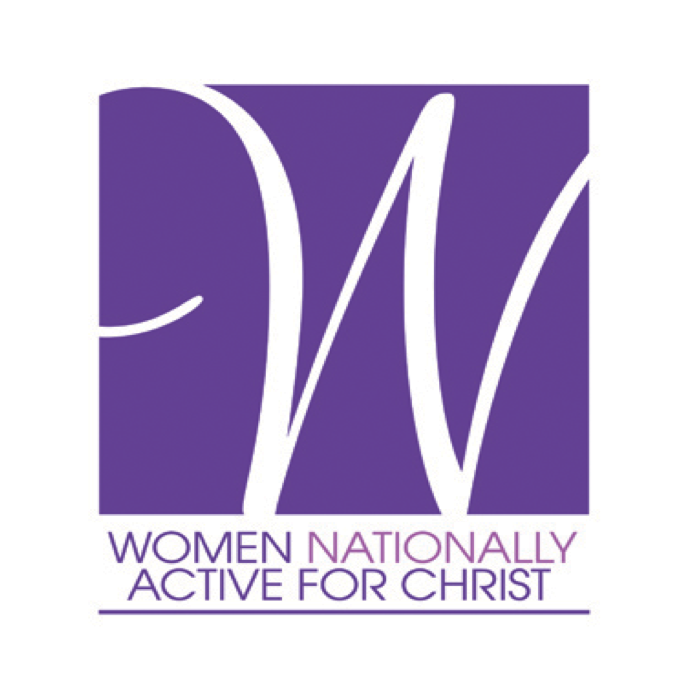 In partnership with…